Boeing Drone: 33% Build Update
Project 03
 Team Hi-Jacks 
Damien Brothers, Dante Faria, Jay Khunt, 
Colby Murphy, and Thomas Schreiber
Project Description
Design, analyze, and manufacture a 3D printed drone frame that minimizes weight and maximizes flight time using set commercially available components.​
Sponsor: Boeing ​
Frame under 3 pounds.​
Maximize flight time.
Material stress testing/simulation.
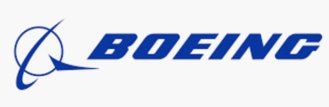 2, Damien
Design Efforts
Start of Semester:
Current:
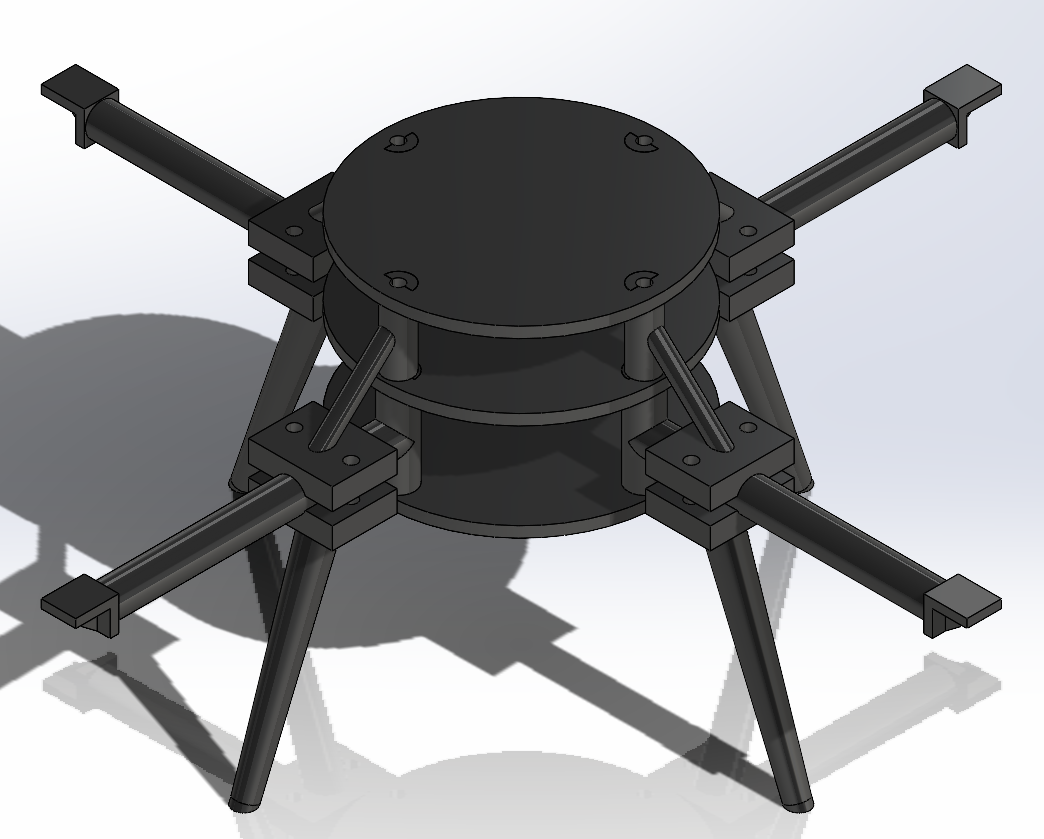 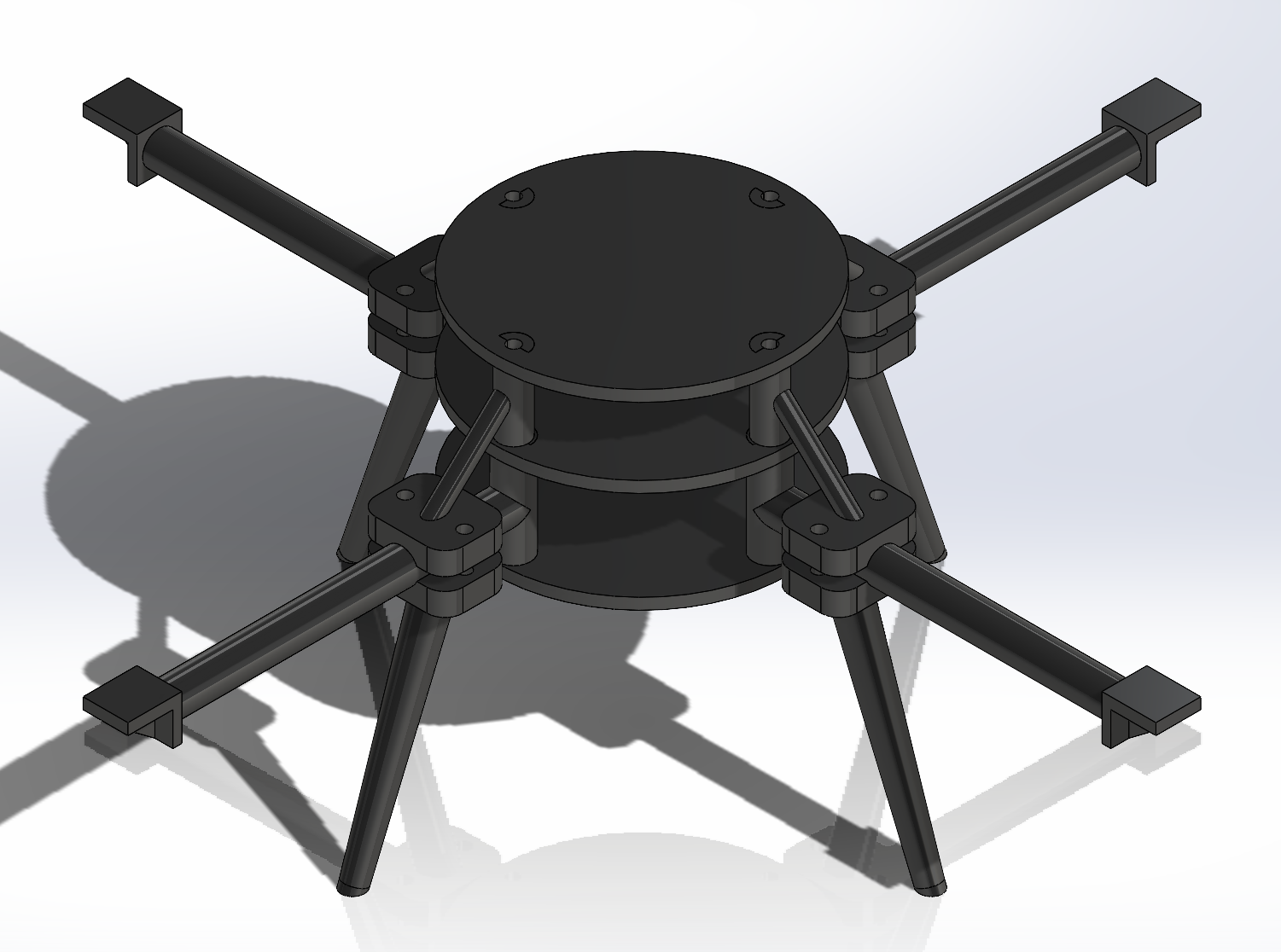 Will iterate on component attachments.
Have updated motor mounts, leg attachments, and arm length. 
Engineering model has remained the same.
3, Damien
Purchasing Plan 1/2
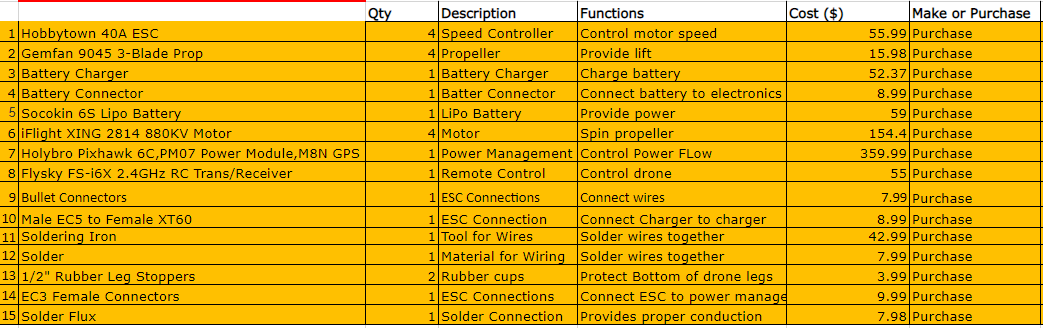 4, Colby
Purchasing Plan 2/2
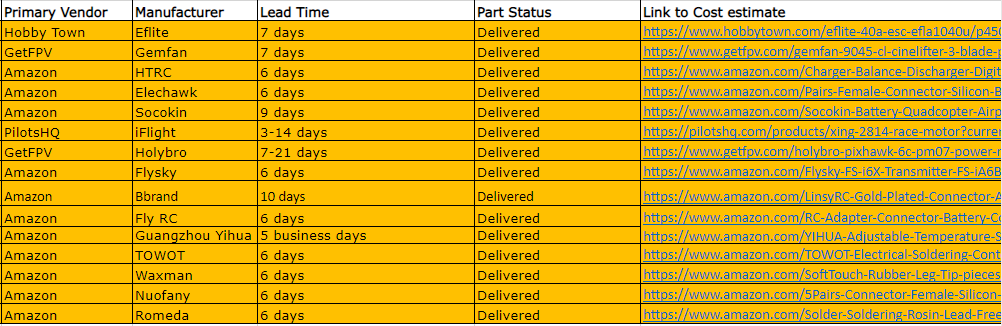 $1400 used out of $5000
All parts have been ordered and received

Remaining Purchases:
3D printing parts (Idea lab and Hubs.com)
Parts damaged in testing
Gasoline to visit our clients
5, Colby
Manufacturing Plan
Manufactured (3D printed): 
Plates
Legs
Arms
Spacers and Connectors
Assembly line:
Started with electrical connections
Connection for one motor is done along with flight controller and receivers
Yet to manufacture:
Arms (increase size according to placement of propellors)
Plates (if needed to increase space for placement of parts)
6, Jay
Bill of Materials (Printed Parts)
7, Jay
Bill of Materials (Purchased Parts)
8, Jay
Demonstration
Currently 1 motor spinning

Need to solder other 3 and will hopefully behave the same with 2 spinning in opposite direction

Won’t reach 100% RPM
9, Tommy
QGroundControl
Used to setup controller
Monitor power outputs
Motor restrictions
Flight setup
GPS tracking
10, Tommy
Gantt Chart (Current)
Wiring for one motor is complete and working
Other three just need to be soldered and tested
Diagonal motors need to spin the same direction but opposite other diagonal
Ensure that controller is working properly
11, Dante
Gantt Chart (Future)
Finish Final CAD and ensure every part has a place
Future deliverable: 67% Manufactured
Run a FEA Analysis (ANSYS) on the frame and begin printing final parts
Reduce weight by decreasing infill of parts to be printed if experiencing little stress
12, Dante